Financial Aid Exit Interview
College of Dentistry
Class of 2024
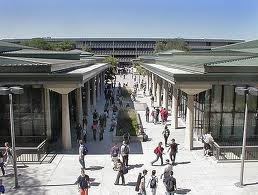 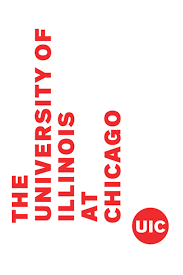 Office of Student Financial Aid
Federal Direct Student loan(s) recipients must complete exit counseling: https://studentaid.gov/exit-counseling 
Your Loan Summary is based on information from the National Student Loan Database System (NSLDS)
www.Studentaid.gov does not include private or institutional loan information.
HPSL and LDS Loan(s) recipients will receive notification from Heartland ECSI https://heartland.ecsi.net by email when exit counseling is ready to be completed.
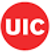 Important Reminders
Work closely with loan servicers
Consider all repayment options
Constantly evaluate your repayment objectives and repayment plan, and change if needed
Control what you can control in repayment by meeting all deadlines and keeping your contact information current. 
Documentation is extremely important
Principal loan balance will not come down until you pay more than outstanding interest due
Your loans and your repayment strategy are your own
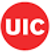 Steps to choosing an effective repayment strategy
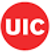 Loan Grace Periods
Direct Unsubsidized and Graduate PLUS Loans have 6-month window period before repayment starts
Called a grace period on direct unsub loans
Called a 6-month post-enrollment deferment on direct PLUS
Perkins loans have 9-month grace period
HPSL and LDS have 12-month grace period
Private Loans- see disclosure statement from lender for terms and conditions.
	* Not eligible for repayment with income-driven plans and not eligible for PSLF

If you are planning on using a deferment, you must wait until after your grace period is exhausted.
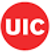 Loan Servicers
Federal Loans - Direct unsubsidized and Graduate PLUS
Visit www.studentaid.gov to view your servicer and details on your federal student loans. 
Government is lender, repayment handled by third-party servicer
Your federally owned loans should all be serviced by one loan servicer
Eligible for repayment with income-driven plans and eligible for PSLF
See credit report or financial aid office for loans not listed
Important to keep contact information current
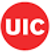 Loan Servicers Responsibilities
Campus-based Loans*
Perkins, Health Professions Student Loans (HPSL),and Loans for Disadvantaged Students (LDS)
 School is lender, different loan servicer than federal direct loans
See disclosure statement from loan office for terms and conditions
Private Loans*
Private lenders and credit-based loans, not listed at StudentAid.gov 
See disclosure statement from lender for terms and conditions

*Not eligible for repayment with income-driven plan and not eligible for PSLF
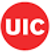 Interest rates
Fixed rates on direct unsubsidized and direct PLUS (Grad PLUS)
Borrowers have different rates each year on new loans*
Direct PLUS always 1% higher than direct unsubsidized
5% fixed on Perkins, HPSL and LDS
Rates vary on private loans
See disclosure statement for interest rate

* Rates change on new loans disbursed on or after July 1st each year, then fixed for life of loan
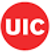 Changes to Interest Capitalization
Capitalization is when any accrued and unpaid interest is added back to principal of loan, increasing the balance on which additional interest can be charged
Effective July 1, 2023, interest will no longer capitalize when
Enter repayment
Change income-driven repayment plans
You come out of forbearance (if forbearance used)
No longer demonstrate Partial Financial Hardship* with PAYE.**

*When 10% of discretionary income is higher than payments under original standard level 10-year plan                                                                      **Pay As You Earn (one of the income-driven repayment plans)
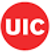 Payment
Loan servicers offer combined or single billing, with one payment under repayment plan chosen by borrower being applied proportionately against each loan they service, based on balance and rate.
Voluntary and additional payments may be applied against the loan of the borrower’s choosing.
Great way to be smartly aggressive by posting these payments against highest rate loan.
Borrowers should set up an online account with their loan servicer.
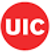 Options at repayment
Loan servicers usually notify borrowers 30 to 90 days prior to loans coming due
Be sure all contact information is up to date, especially if you are doing advanced dental education work
Options at repayment
Start active payment
Postpone payments, if needed*

*See www.studentaid.gov and work with your loan servicer for postponement options.
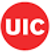 Repayment reminders
There is no penalty for aggressive repayment.
You can usually switch repayment plans.
Work with your loan servicer if you need to change repayment plans or want to make additional payments.
Your one payment to servicer is applied proportionately against all loans they service, based on amount borrowed and rate.
Payments are applied to all outstanding interest first before being applied to principal.
Pick a repayment plan where minimum required payment is comfortable and affordable
Overpay if pursing aggressive strategy
Make minimum payment only if there are cash flow challenges or on track for PSLF
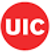 Repayment Options
Multiple repayment plans on federal loans
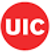 Time Driven
Loan servicer calculates payments based on amount borrowed spread over a designated period of time
Standard 10 and 25- year terms
Payment always cover more than monthly interest, so principal balance comes down immediately
Debt retired at end of term, nothing to forgive
Payment calculation has nothing to do with income, marital and tax filing status or family size
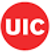 Standard Repayment
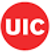 Graduated Repayment
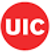 Extended Repayment
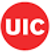 Income Driven Repayment (IDR)
Designed for highly indebted borrowers who cannot afford repayment under other plans, most notably Standard 10 year
The bigger the gap between debt and income, more likely these plans are needed
Each year you MUST recertify your income and family size
Monthly payments change annually based on your income and family size each year.
IDR plans are based on federal formula calculated at 10%- 15% of discretionary income
Spousal income counted under all income plans when filing jointly
Monthly payments count toward PSLF
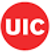 Pay As You Earn (PAYE)
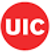 “New” Income Based Repayment (IBR)
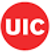 SAVE Saving on a Valuable Education
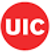 Postpone Payments
Contact your loans servicer, if you need to postpone payment
To find your loan servicer details visit www.studentaid.gov
Two ways to postpone payments on federal loans:
Deferment
Forbearance
Must be renew annually.
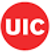 Deferment
A deferment is period of time when a borrower is exempt from having to immediately begin repaying a loan. 
The criteria for deferment is set by the lender. Typical deferment conditions are continuing education, economic hardship, inability to find full-time employment, and active military duty. If you enroll in residency program more than half-time, you will continue to qualify for an in-school deferment.
Deferments are regulated by the lender.
Please note that you must continue to repay your loans until you have been notified that your deferment request has been granted. 
You might still be responsible for paying the interest that accrues during deferment period.
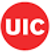 Forbearance
Forbearance occurs when your lender agrees to either temporarily reduce or postpone your student loan payments.
If you are granted a forbearance, interest will continue to accrue regardless of the type of loan you have.
Always see if you are eligible for a deferment first.
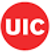 Default
Failure to repay a loan according to the terms of the promissory note is called default.
If you cannot make your payment, it is your responsibility to immediately contact your lender(s) and request a deferment or forbearance 
You must continue to pay until loan is confirmed to be in deferment/forbearance with your lender.
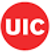 Default Repercussions
If debtor enters default, the entire balance of the loan may become due immediately
Damaged credit rating
No longer receive deferment or forbearance
Wages may be garnished
Federal Tax refund withheld
Collection fees assessed
Inability to receive additional financial aid
Debtor may lose their professional license
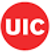 Public Service Loan Forgiveness (PSLF)
Encourage borrower to enter and remain in nonprofit sector for at least 10 years with promise to forgive their debt at that time
PSLF not degree specific; any borrowers (including dental and dental hygiene graduates) meets eligibility requirements can qualify
Three things must happen at the same time in order to qualify for PSLF. Borrowers must:
Make 120 timely qualifying payments with an eligible repayment plan.
On eligible loans (only direct loans qualify) 
While working full time (at least 30 hours) for an eligible non-profit employer.

*You must use an income-driven repayment plan at some point to qualify for PSLF.         
**Only direct loans qualify.
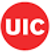 Federal Consolidation
Consolidation is the process of combining two or more loans into one new federal loan with a single set of monthly payments.
The fixed rate is based on a weighted average of all the loans that you choose to consolidate.
You can consolidate during your grace period or during periods of deferment or forbearance. You can also consolidate once you’ve entered repayment.
Many recent graduates do not need to consolidate since most have one loan servicer for all their direct loans and rates are already fixed
Information and online application at https://studentaid.gov/app/launchConsolidation.action
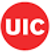 Takeaways to remember
You can change repayment strategies and constantly revisit your repayment objectives, if needed
There is never a penalty for aggressive repayment
Keep up to date on changes that may impact you
Work with loan servicer and apply online at www.Studentaid.gov for the best payment plan
If you don’t understand something, call your loan servicer for assistance
Open all mail correspondence and read pertaining your student loans
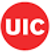 Additional Resources
AAMC/ADEA Dental Loan Organizer and Calculator (AAMC/ADEA DLOC)–   www.ADEA.org/DLOC
 https://studentaid.gov/loan-simulator/ Repayment Estimator with your actual loans.
https://studentaid.gov/  Federal loan history and resource site.
https://www.irs.gov/publications/p970 Information on student loan interest deduction
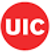 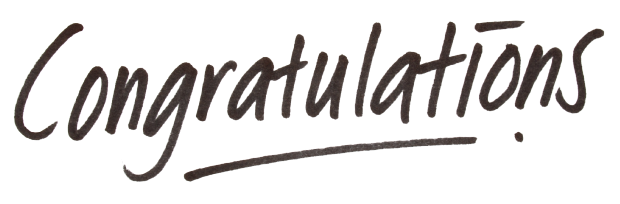 Best Wishes to the Class of 2024!
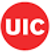 SFAS Contact Information
Office of Student Financial Aid and Scholarships 
Room 1800, Student Services Building
1200 West Harrison Street
Chicago, Illinois 60607-7163

Phone: (312) 996-3126
E-mail: DENTFinaid@uic.edu 
 Web Site: https://financialaid.uic.edu/
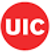